تـرنيــمة
مسيحي للأرض جِيت
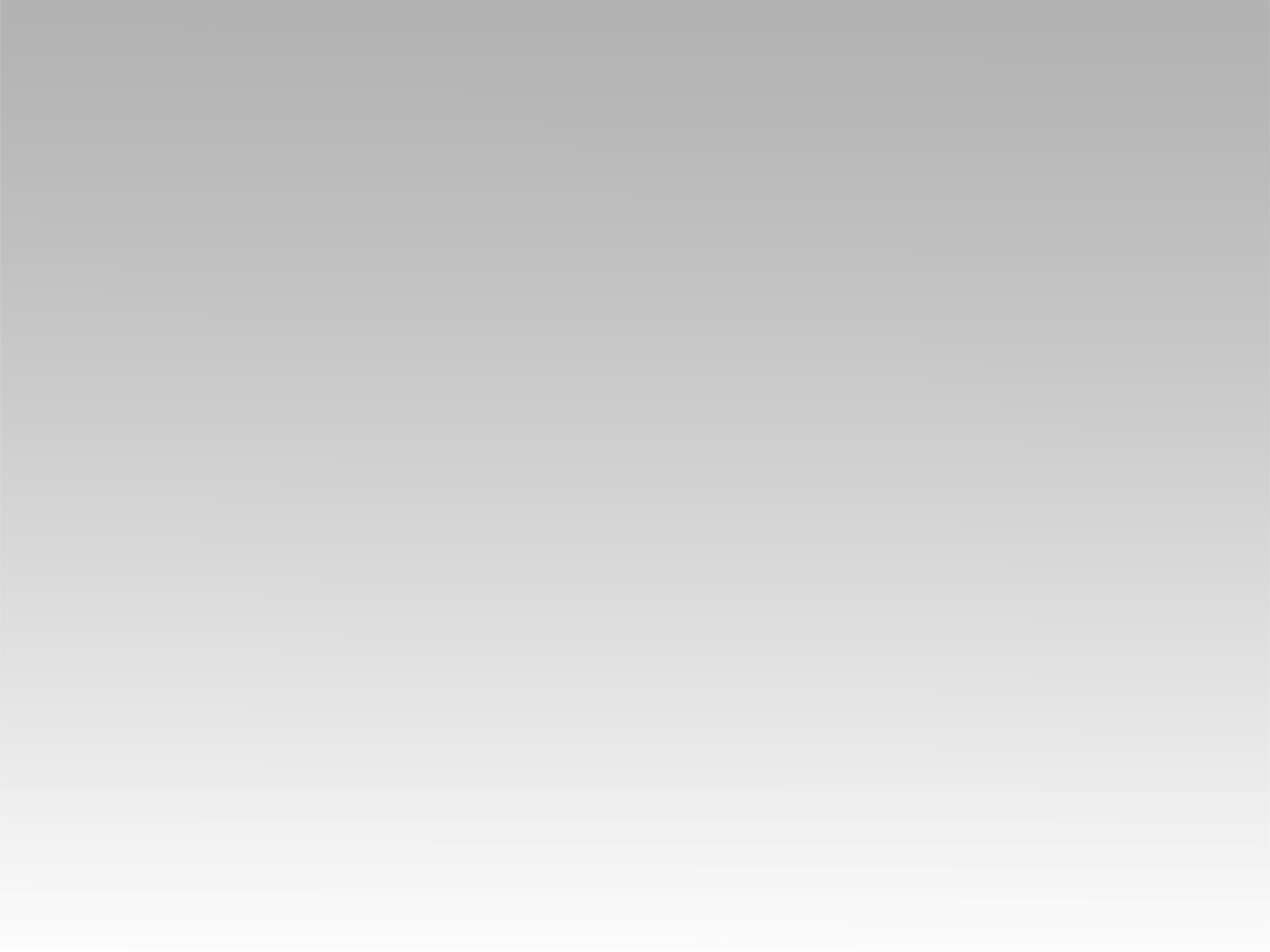 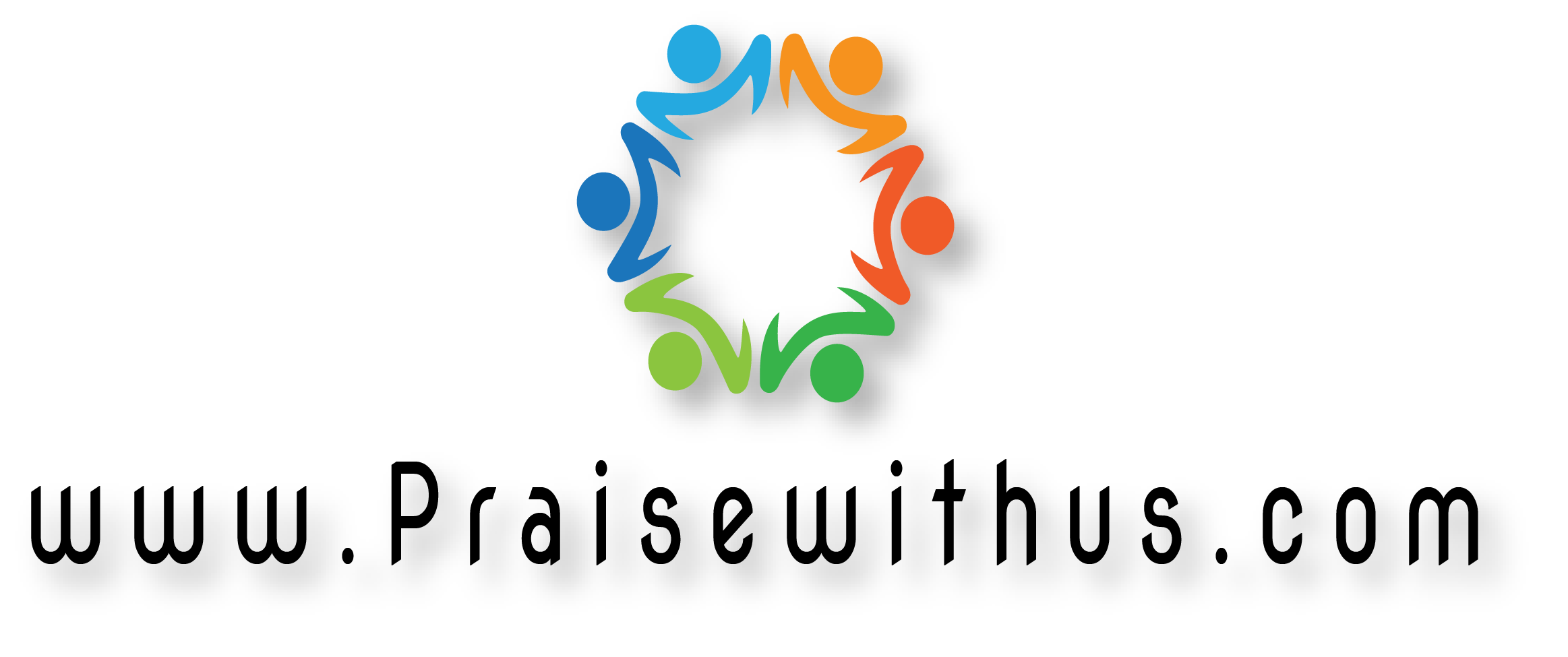 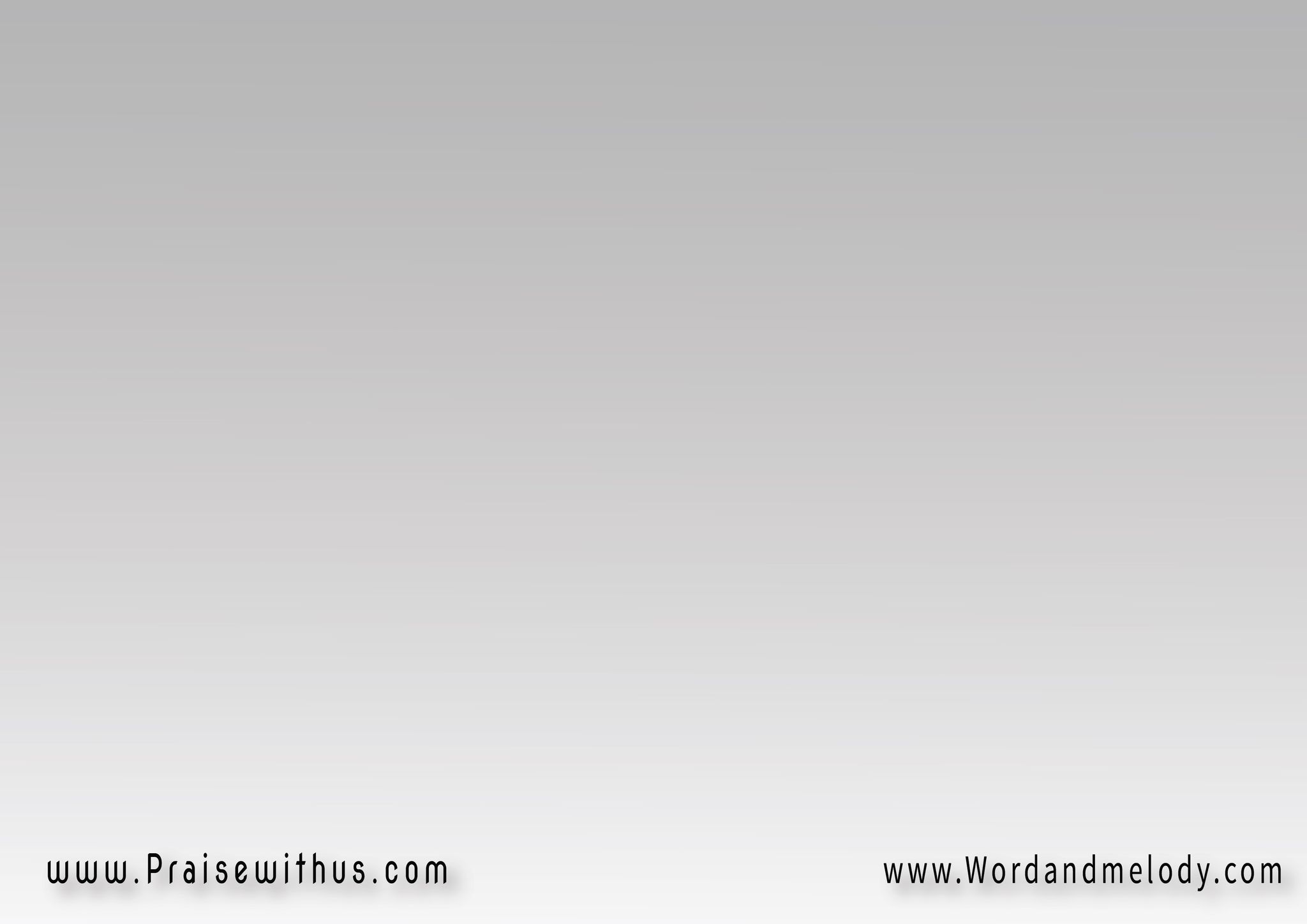 مسيحي للأرض جيتوبيننا مشيتمين عاش حياتكمين قال كلامكإزاي احول عيني عنك
حبيبي رأسك حنيتبدموعك بكيتمين شال صليبكمين داق عذابكإزاي احول عيني عنك
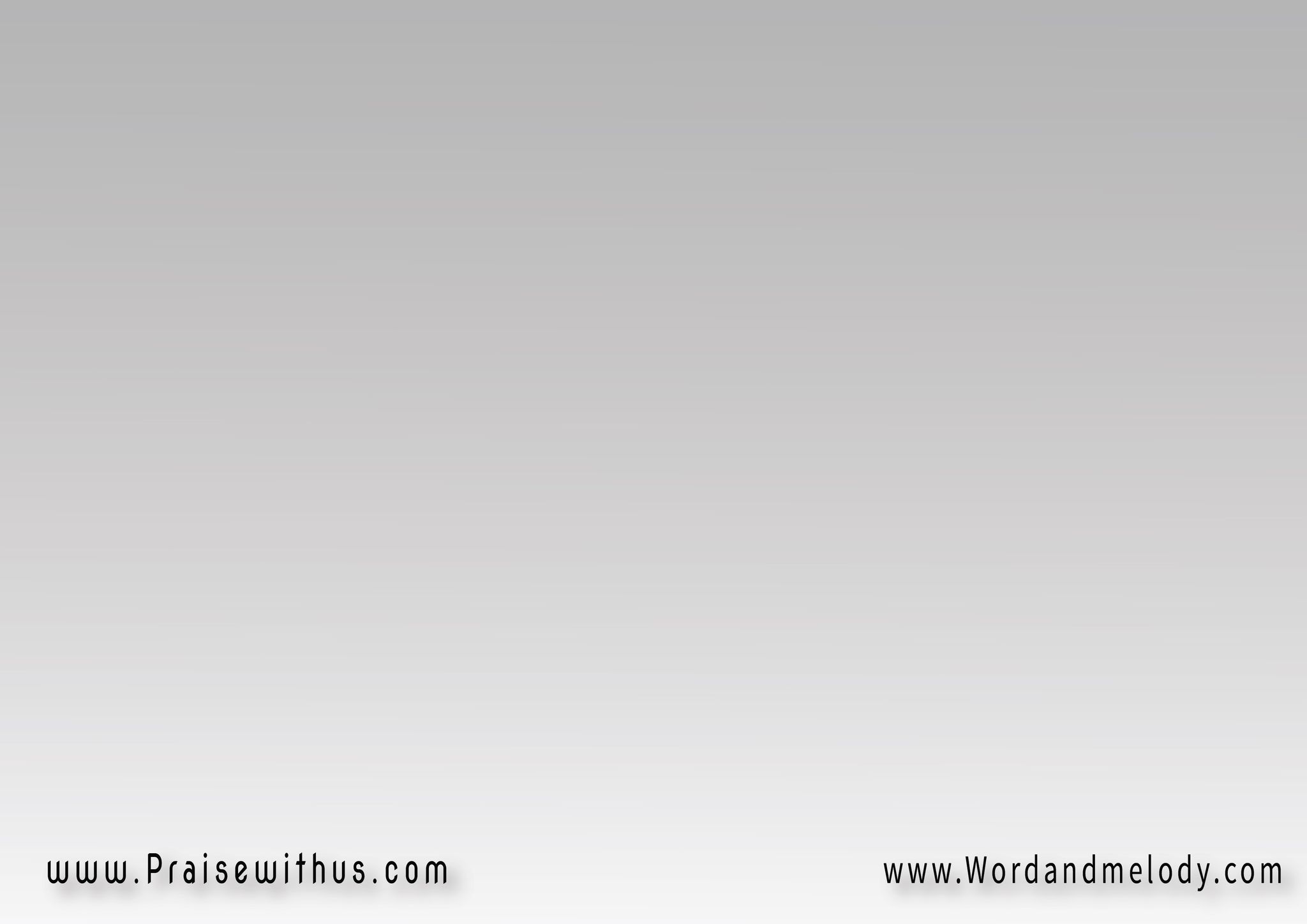 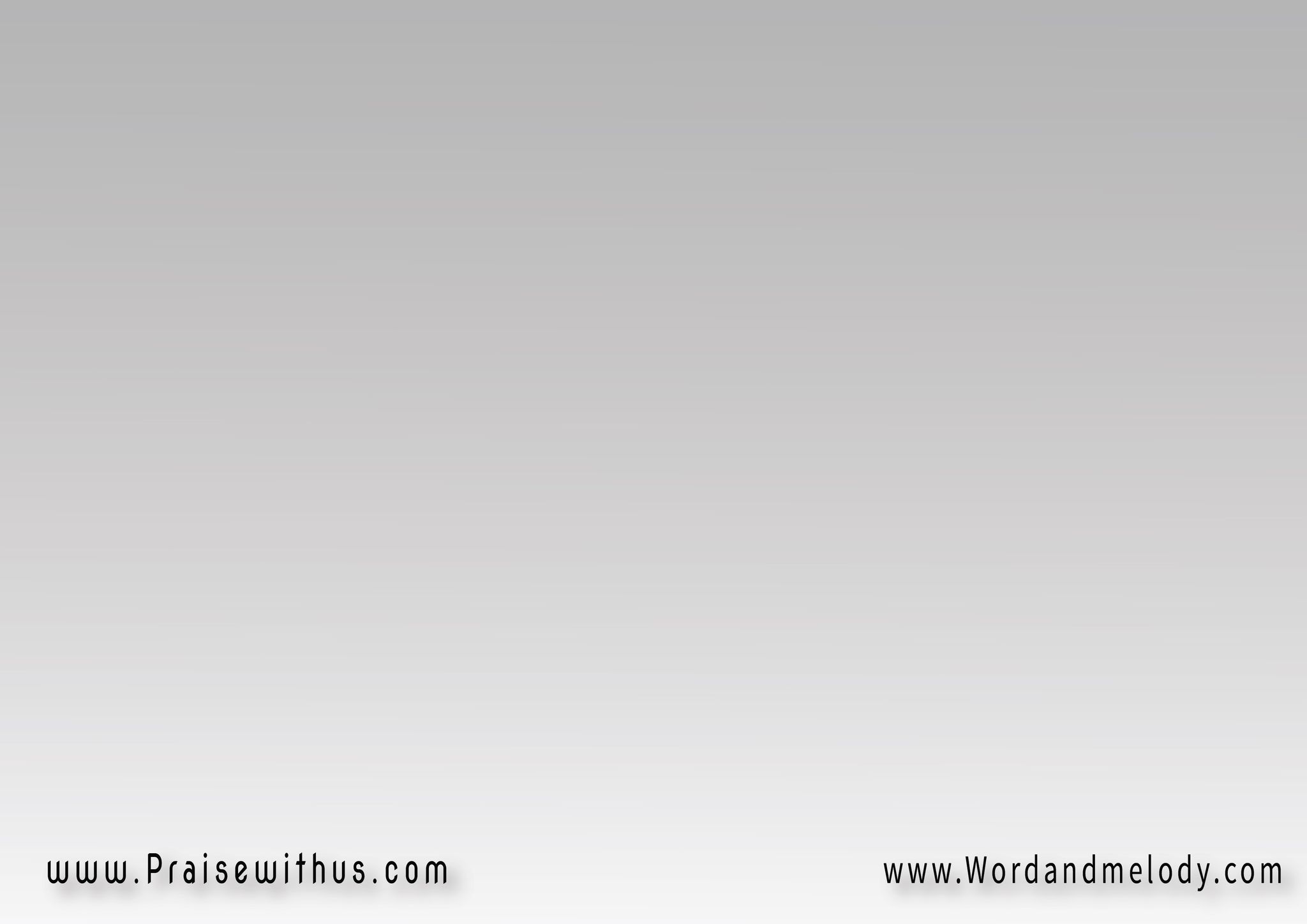 مسيحي علشاني جيتوقلت وناديتمين مات بدالكمين دمه ستركإزاي احول عيني عنك
حبيبي قلبي سبيتلما ليك جريتمين رب غيركده بيتي حضنكإزاي احول عيني عنك
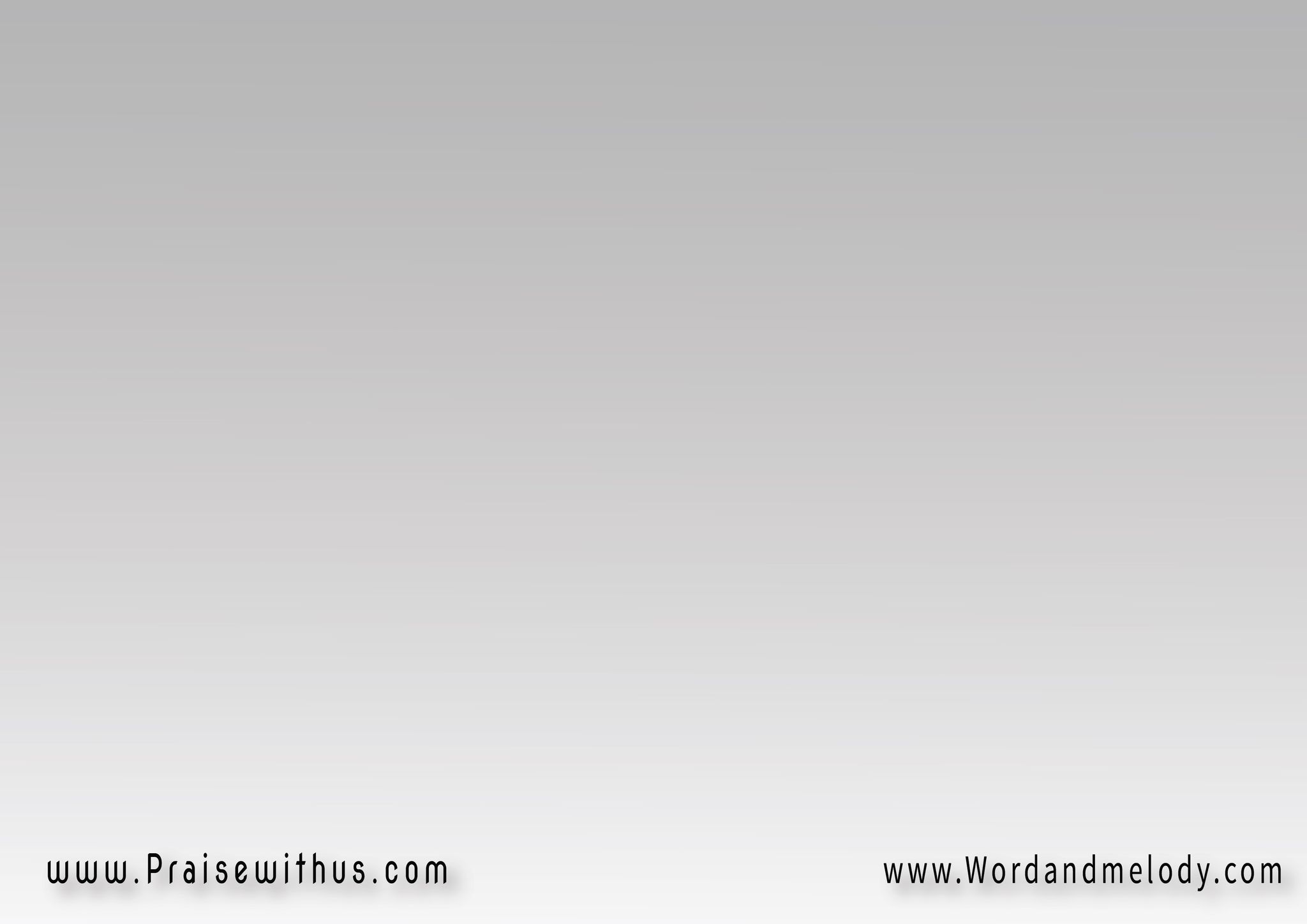 حبيبي رأسك حنيتبدموعك بكيتمين شال صليبكمين داق عذابكإزاي احول عيني عنك
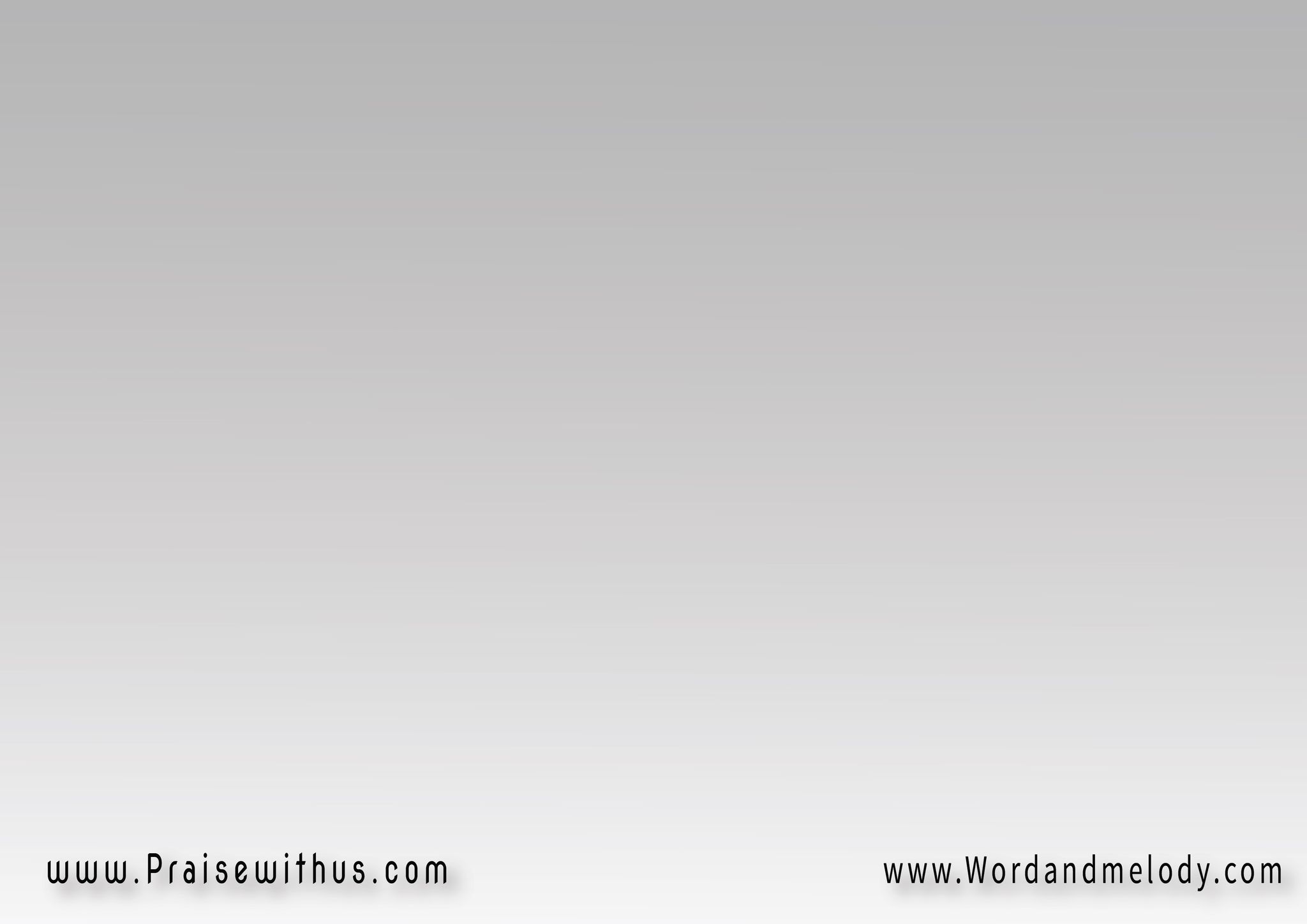 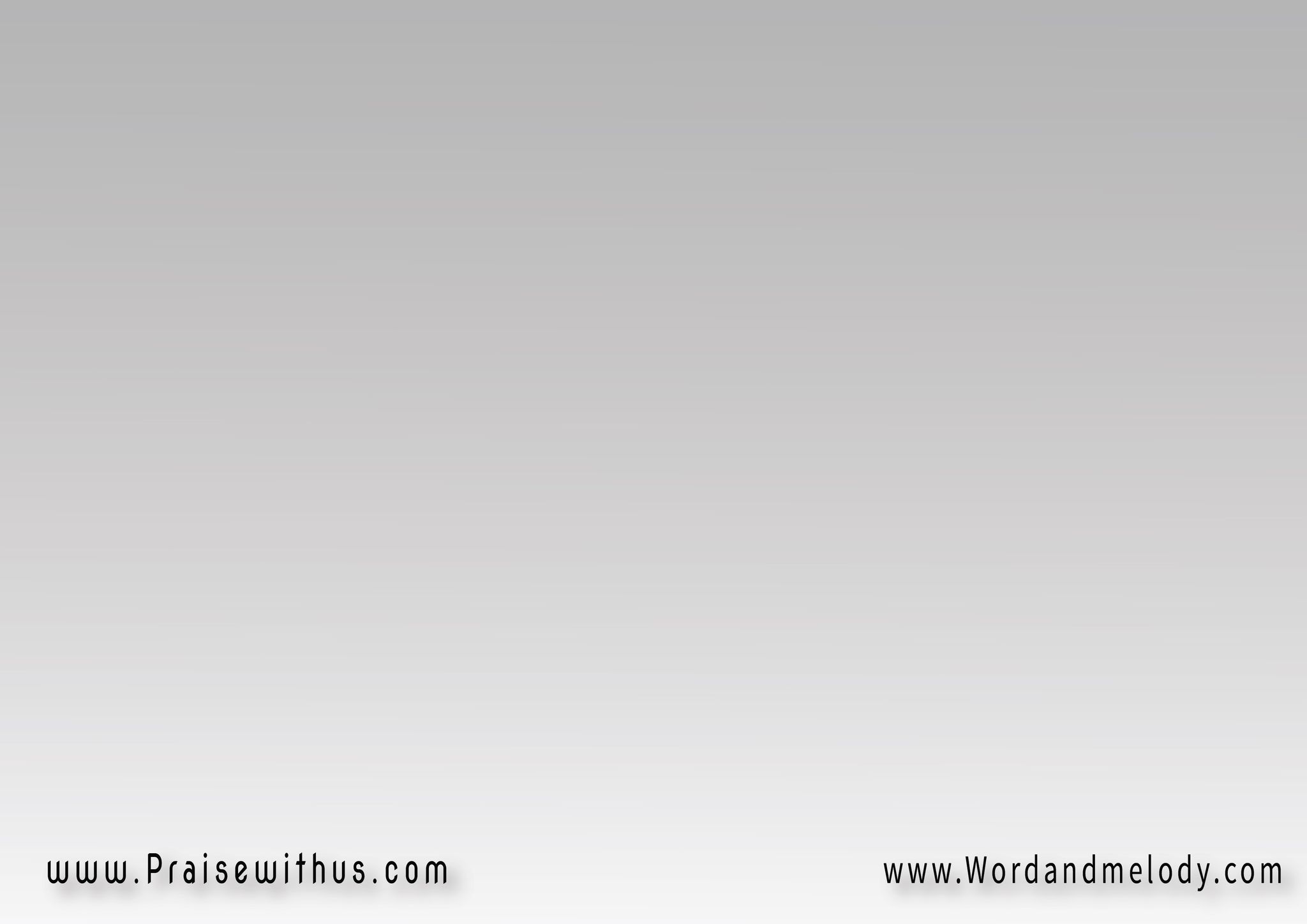 إزاي احول عيني عنك !!!
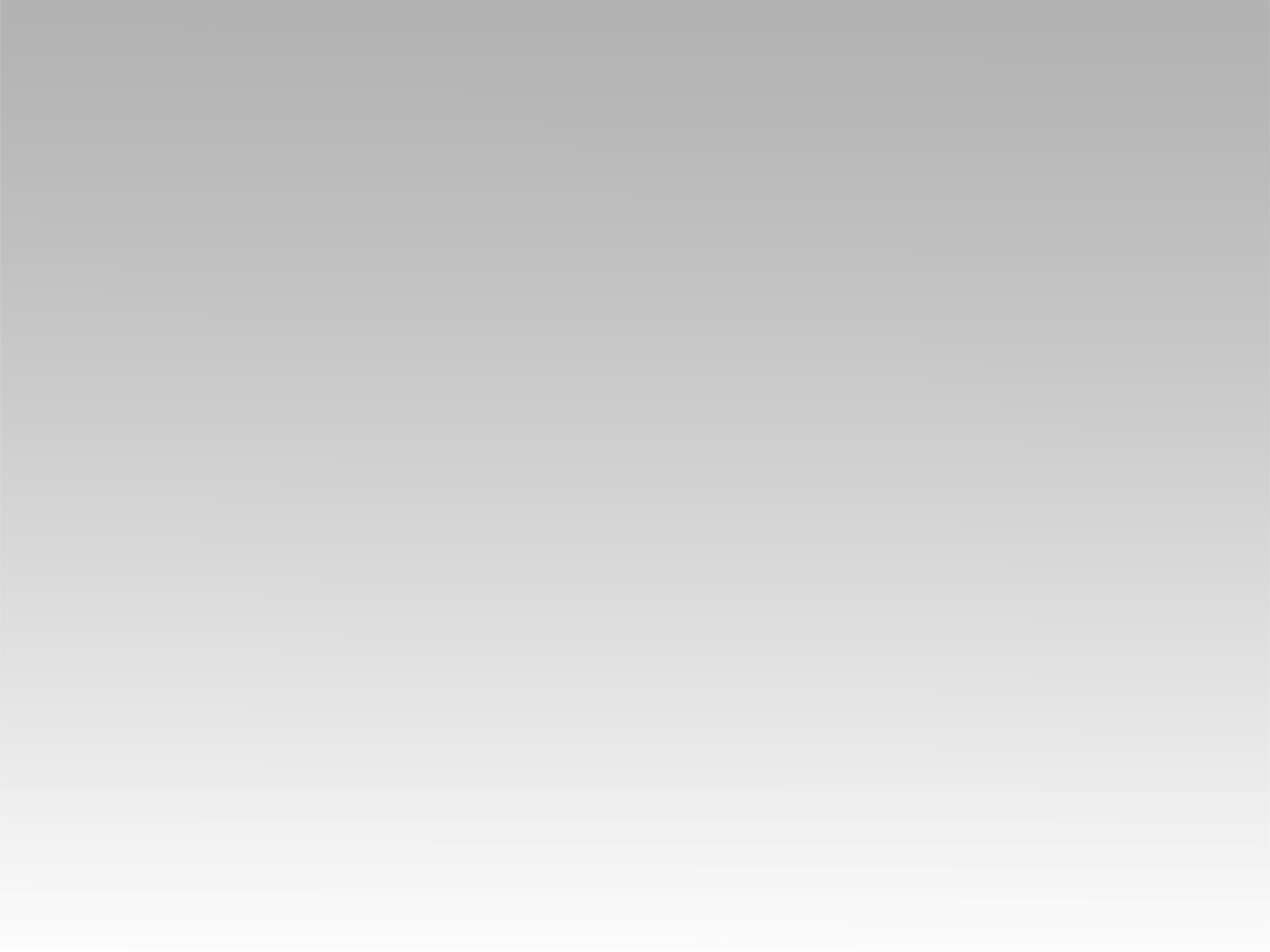 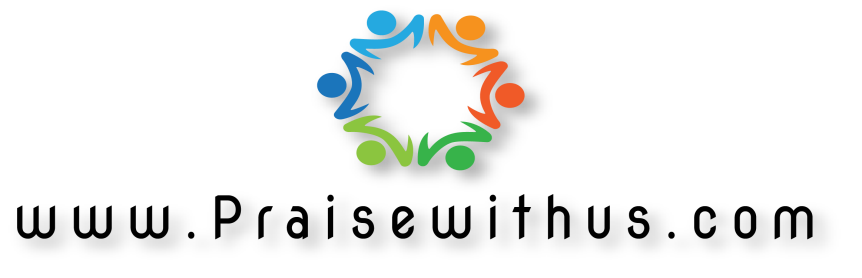